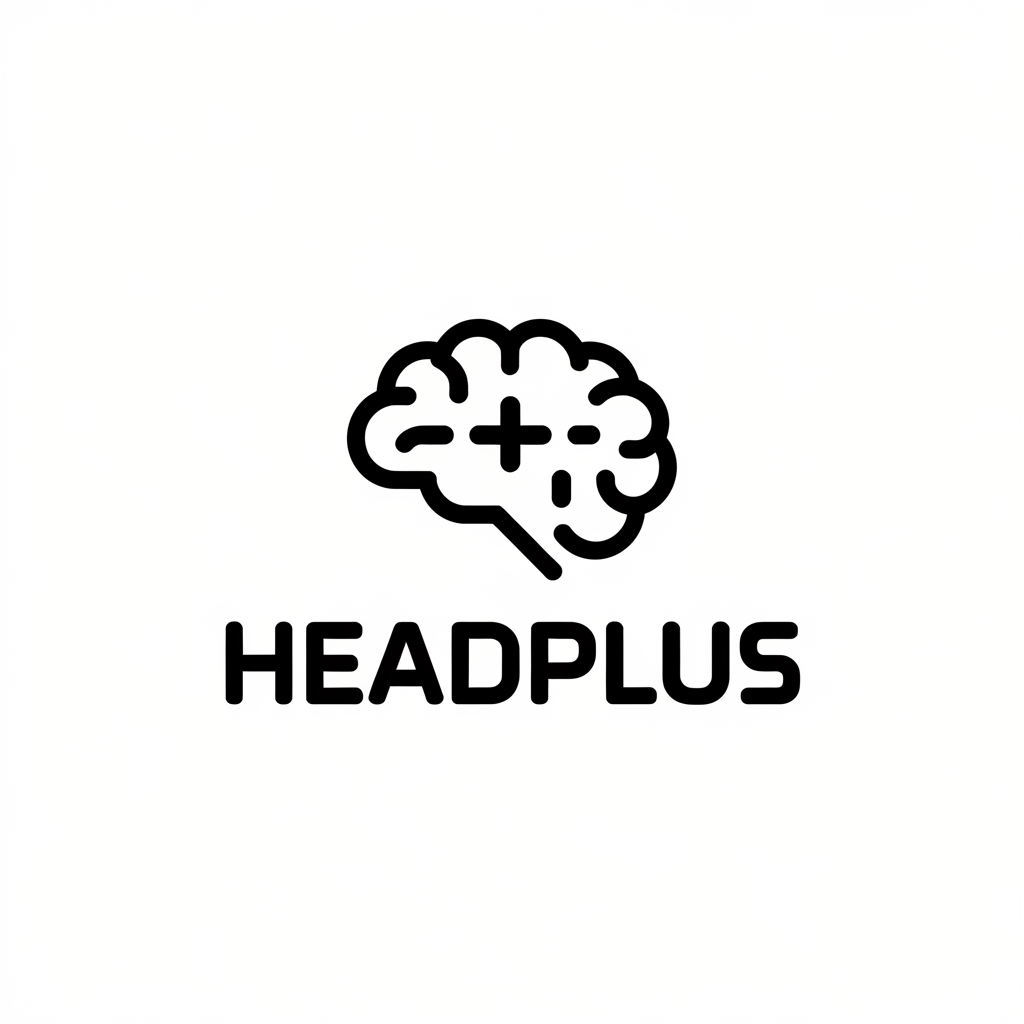 HEADPLUS
Инновационная платформа карьерного развития на основе искусственного интеллекта.
Воловод Антон, an.volovod@yandex.ru, +7(967)507-4979
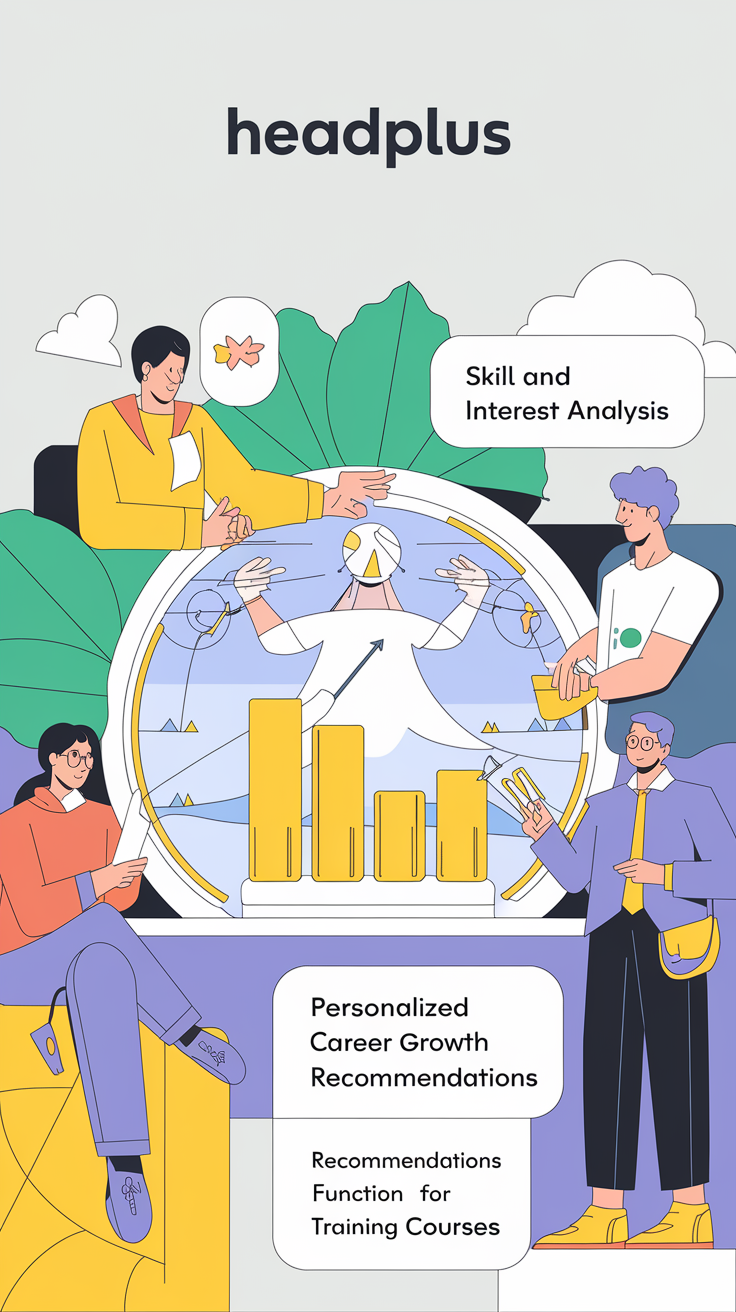 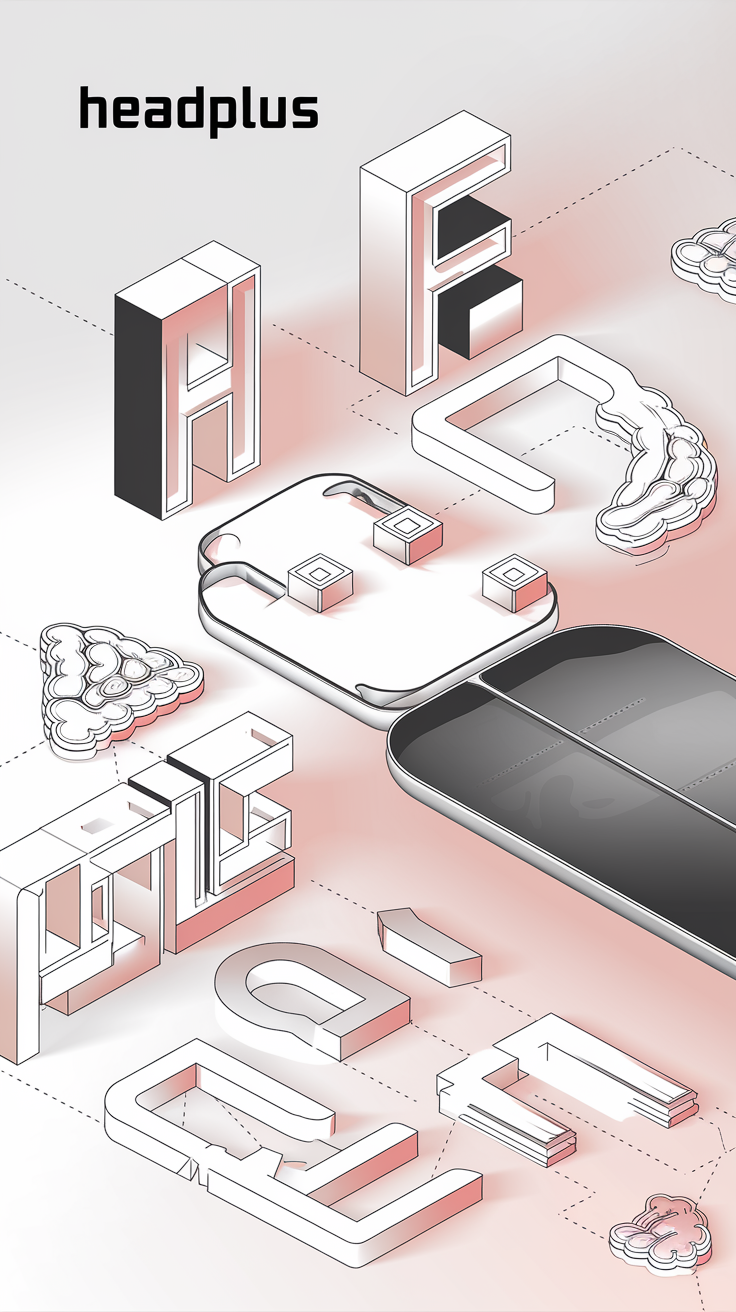 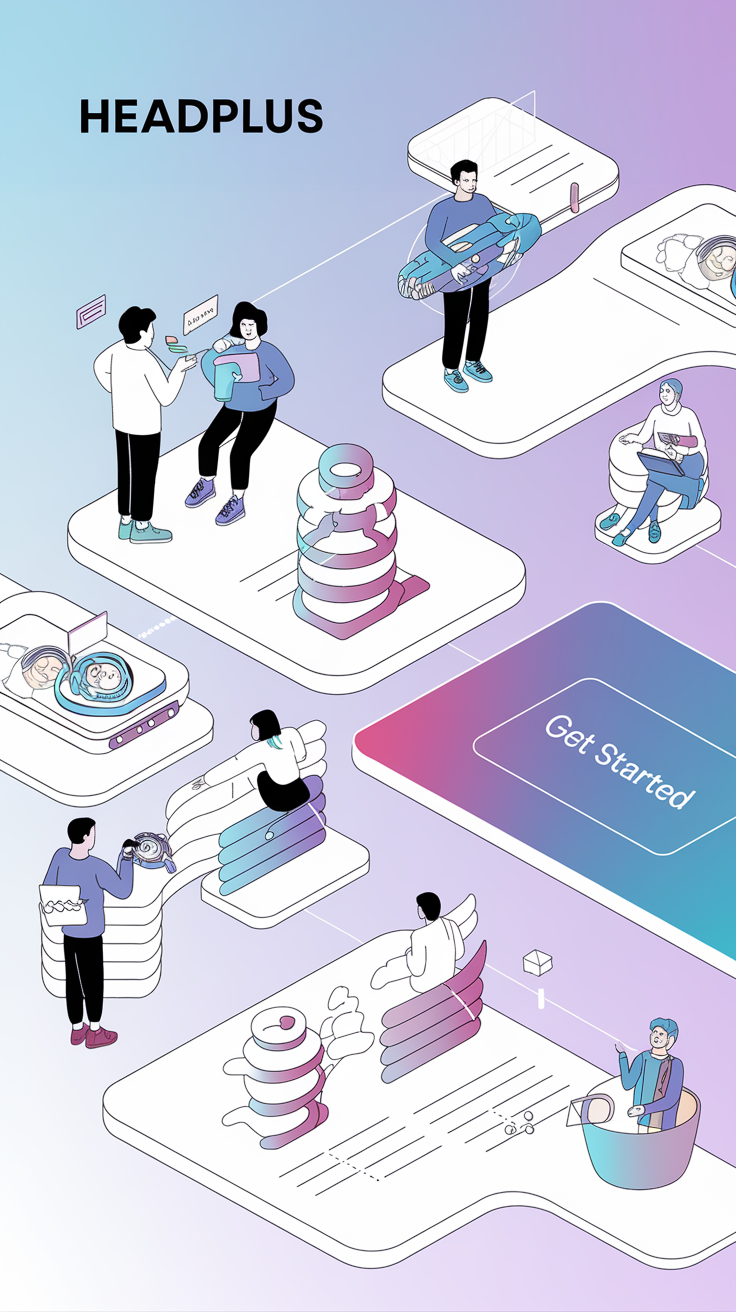 Проблема (Problem):
Большинство людей испытывают трудности в поиске работы, соответствующей их навыкам и карьерным ожиданиям. Также у них нет возможности получать менторскую поддержку для развития карьеры.
Пример из жизни:
«Сергей, опытный специалист, ищет работу более трех месяцев, но не может найти вакансии, которые соответствовали бы его образованию и опыту. Ему также сложно получить рекомендации от профессионалов."
Проблема (Problem):
На сегодняшний день существует несколько ключевых проблем, с которыми сталкиваются люди на пути к успешной карьере:
Перегруженность информацией: Сотни тысяч вакансий размещаются на карьерных платформах ежедневно, что приводит к тому, что соискатели не могут эффективно фильтровать их и находить релевантные предложения. Пользователям часто сложно отобрать именно те вакансии, которые соответствуют их навыкам, опыту и карьерным целям.
Отсутствие персонализированных рекомендаций: Большинство карьерных платформ предоставляют общий список вакансий без учета индивидуальных потребностей и особенностей соискателя, таких как его образование, опыт, навыки и карьерные предпочтения. Это приводит к потере времени и упущению возможностей.
Недостаток карьерных консультаций и наставничества: Молодые специалисты и те, кто меняют карьеру, часто испытывают нехватку профессиональных советов. Доступ к опытным наставникам крайне ограничен, а поиск правильного ментора для карьерного роста представляет собой вызов.
Неэффективная коммуникация с работодателями: Взаимодействие между работодателями и соискателями часто затруднено отсутствием своевременных уведомлений о новых релевантных вакансиях или изменениях статусов заявок.
Низкий уровень прозрачности карьерных путей: Многие кандидаты не имеют четкого представления о том, какие навыки им необходимо развивать для достижения конкретных карьерных целей. В результате они не могут точно оценить, какие шаги и усилия приведут их к желаемой позиции.
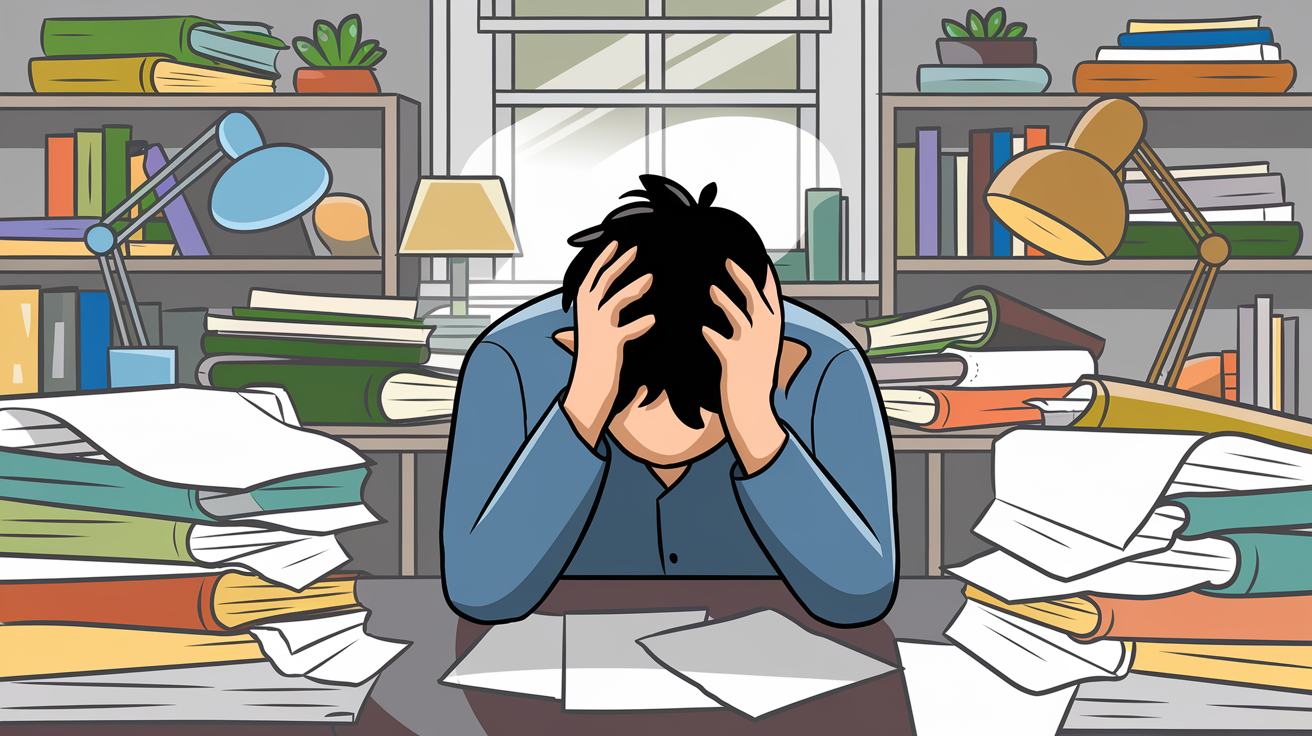 Как HEADPLUS решает эти проблемы?
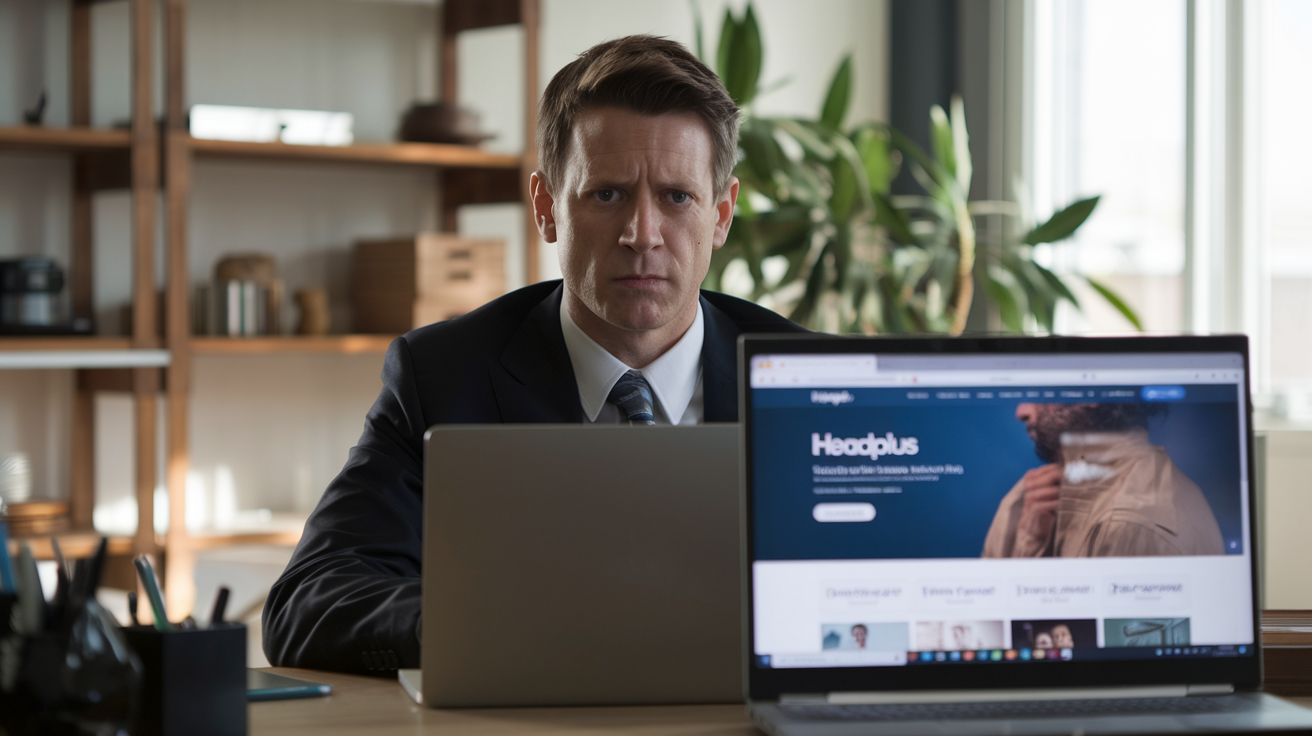 Рынок (Market Opportunity)
Общий рынок онлайн-рекрутинга и карьерного развития:
Рынок онлайн-рекрутинга и карьерного развития демонстрирует устойчивый рост в последние годы благодаря развитию технологий и изменению потребностей в рабочих силах. Все больше компаний переходят на цифровые платформы для поиска сотрудников, а соискатели предпочитают онлайн-инструменты для построения карьеры и поиска работы.
Глобальный рынок онлайн-рекрутинга: В 2023 году глобальный рынок онлайн-рекрутинга был оценен примерно в $29,3 миллиарда, и ожидается, что он будет расти со среднегодовым темпом роста (CAGR) более чем на 7% до 2028 года. Основные факторы роста – это цифровизация процессов найма, использование данных и алгоритмов ИИ для поиска кандидатов.
Карьерное развитие и обучение: Рынок онлайн-обучения и карьерного консультирования также демонстрирует впечатляющий рост. В 2023 году он был оценен в $350 миллиардов, а к 2026 году, по прогнозам, может достигнуть $500 миллиардов, включая как традиционные онлайн-курсы, так и сервисы менторства и карьерного коучинга.
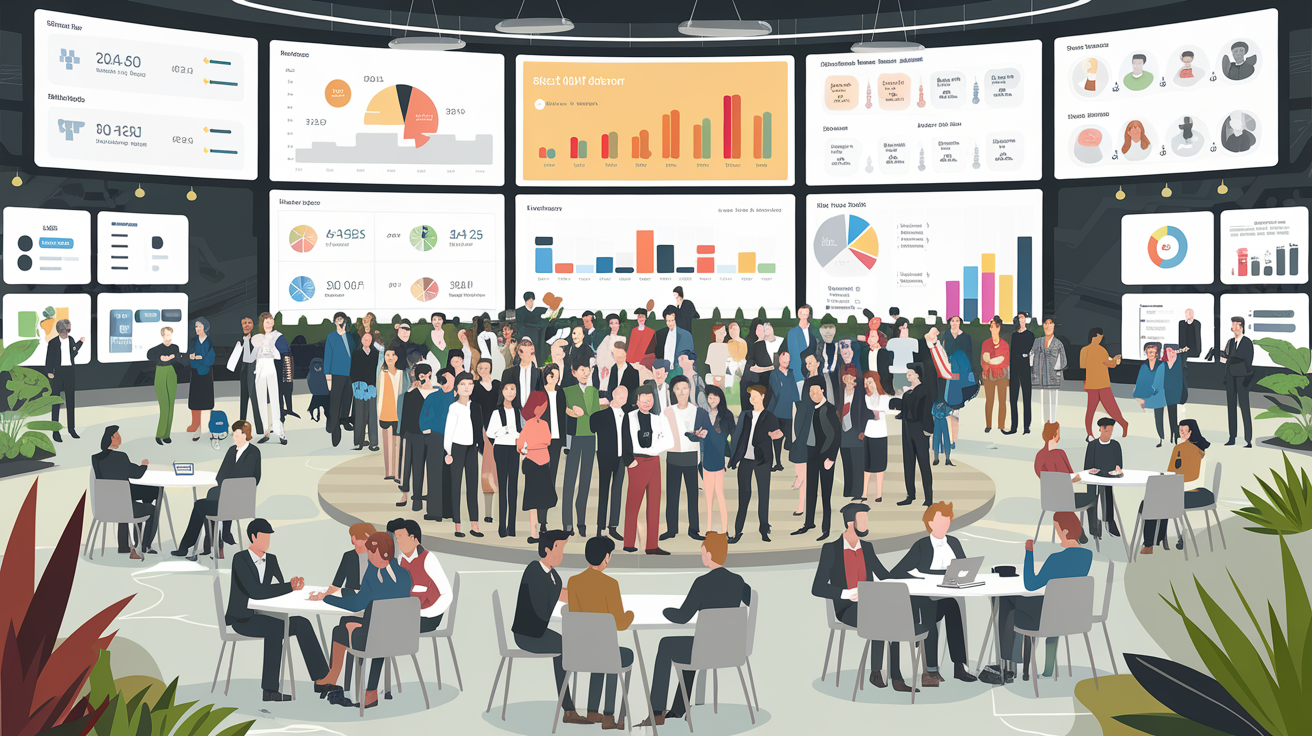 Наши данные по рынку:
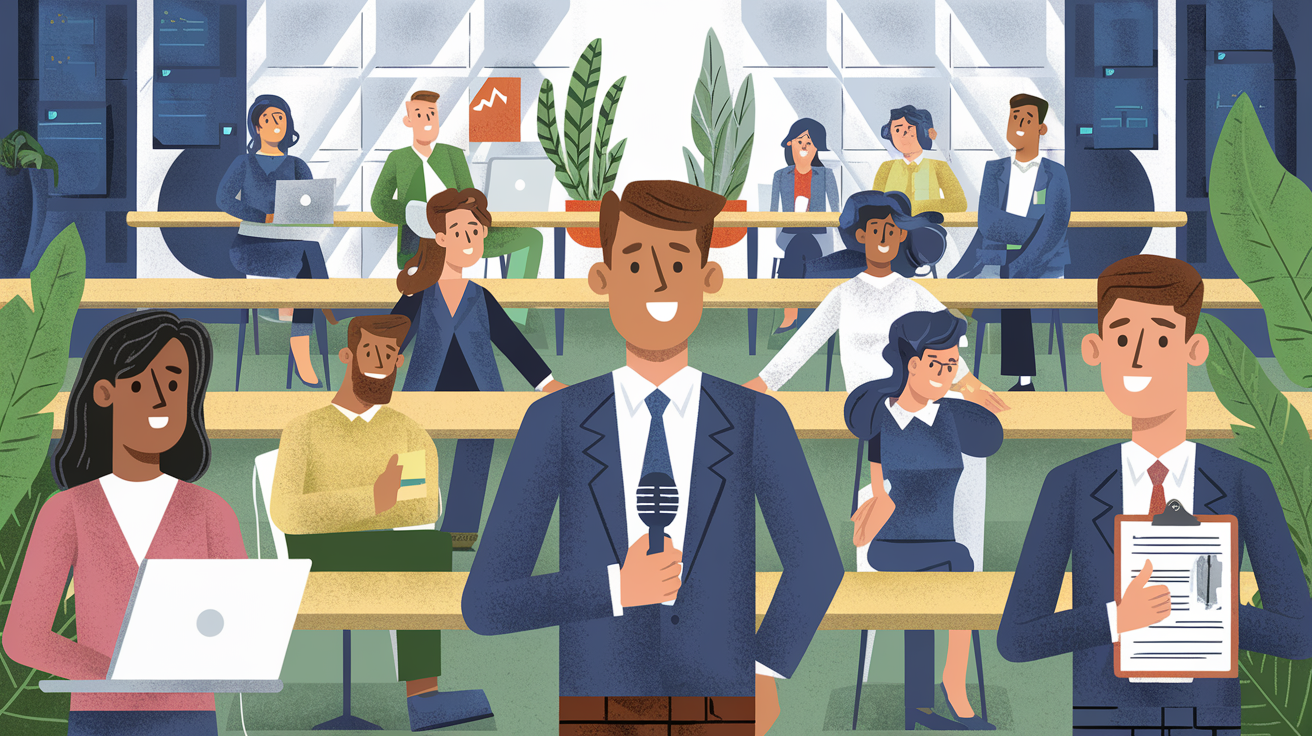 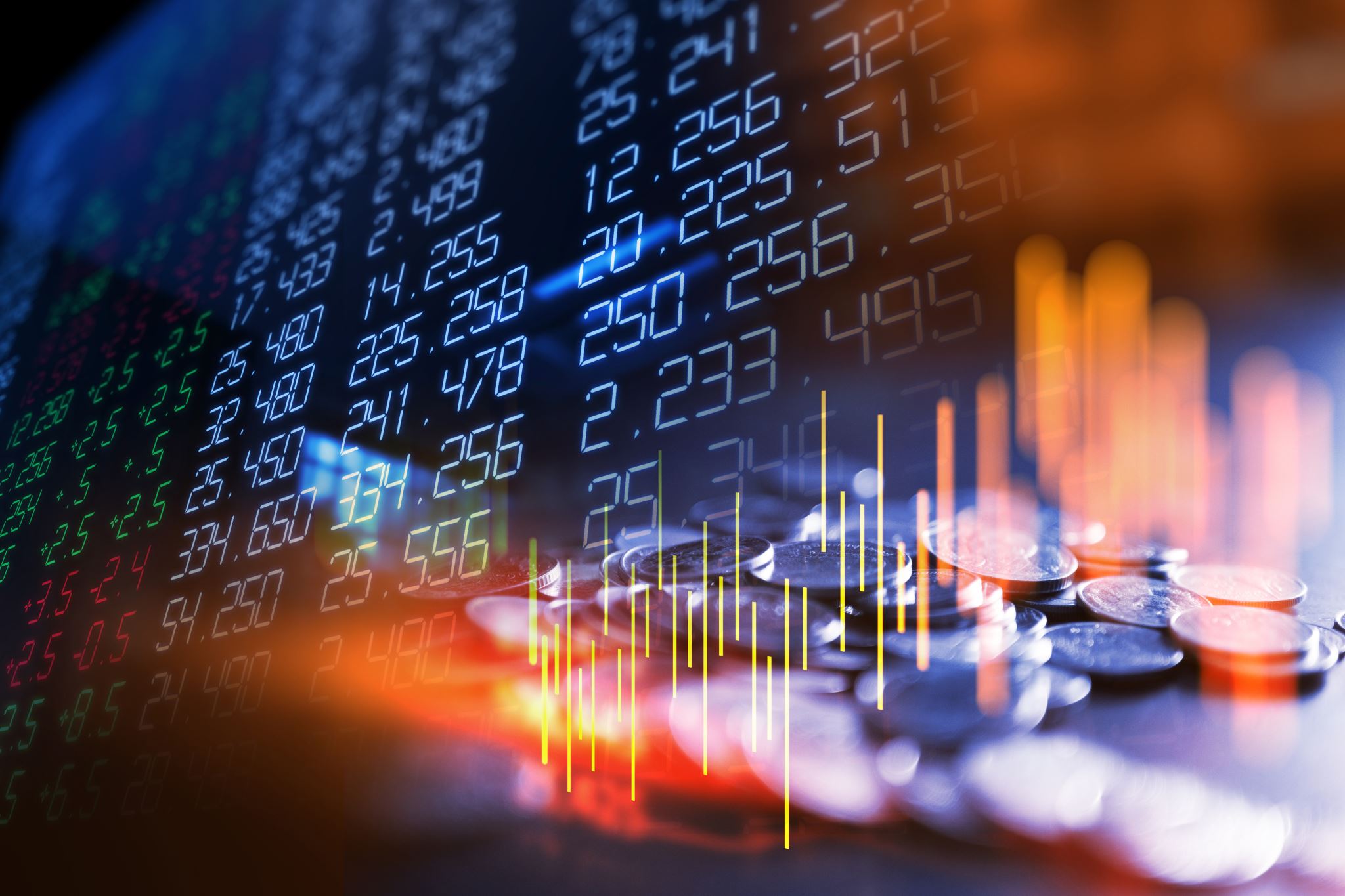 Оценка объема рынка:
Общий рынок рекрутинга и карьерного развития: $29,3 миллиардов в год.
Целевой рынок для персонализированных карьерных решений и менторства: Примерно $350 миллиардов, включая молодых специалистов и профессионалов, ищущих карьерный переход.
Мы нацелены на захват значительной доли этого рынка, предлагая решение, которое эффективно объединяет персонализированный подбор вакансий и доступ к опытным менторам.
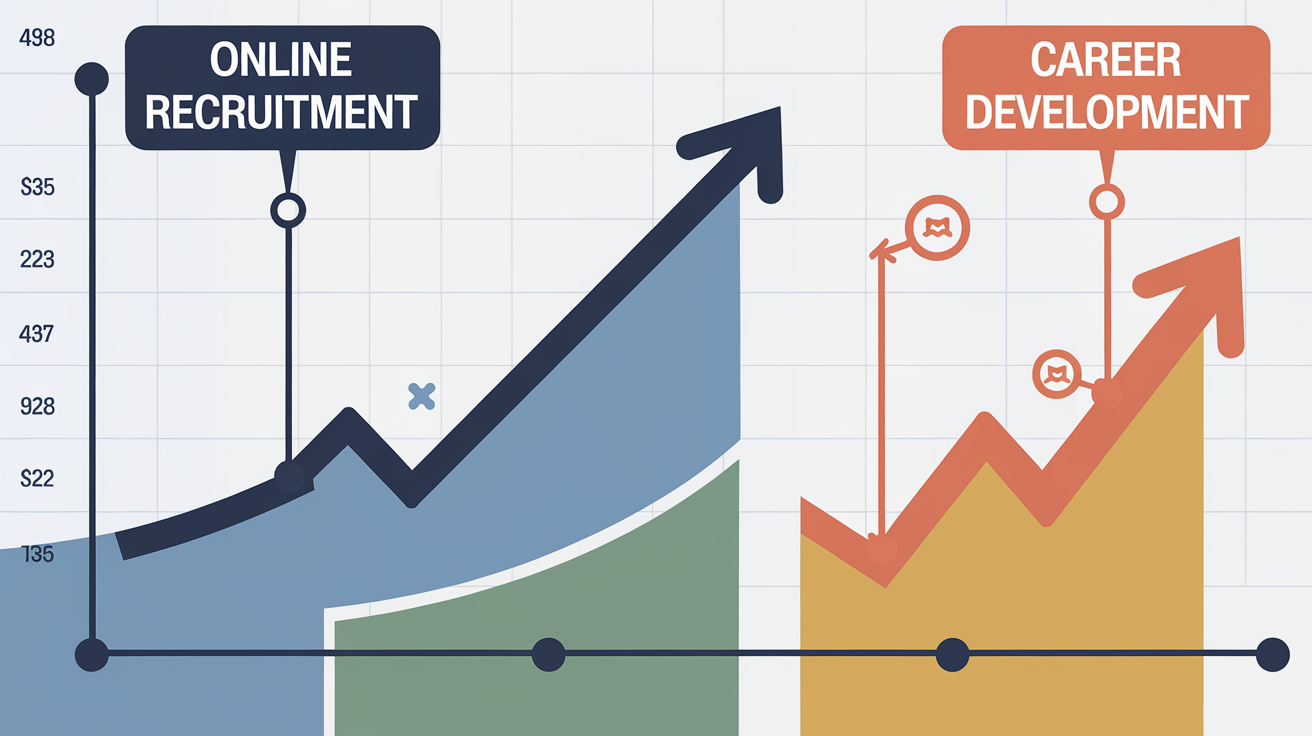 Продукт (Product)
Основные функции:
Персонализированные рекомендации по вакансиям:
Платформа анализирует профиль пользователя, его навыки, опыт работы и образование для предоставления точных рекомендаций по подходящим вакансиям.
Интеллектуальные алгоритмы подбирают вакансии, которые соответствуют текущим запросам пользователя, а также прогнозируют возможные будущие позиции для карьерного роста.
Уведомления о новых вакансиях:
Пользователь получает уведомления, когда появляются новые вакансии, которые соответствуют его критериям поиска. Это позволяет быть в курсе самых актуальных предложений на рынке труда.
Запрос консультаций у профессиональных менторов:
Пользователь может отправить запрос на менторскую консультацию к выбранным экспертам, что помогает получить полезные советы по карьерному развитию, обучению и навыкам.
Система управления менторскими запросами отслеживает статус консультаций (ожидание, принято, отклонено).
Функция карьерных рекомендаций:
На основе анализа данных и трендов на рынке труда, платформа предлагает пользователю стратегии карьерного роста, образовательные курсы, новые навыки для освоения и шаги для достижения желаемых целей.
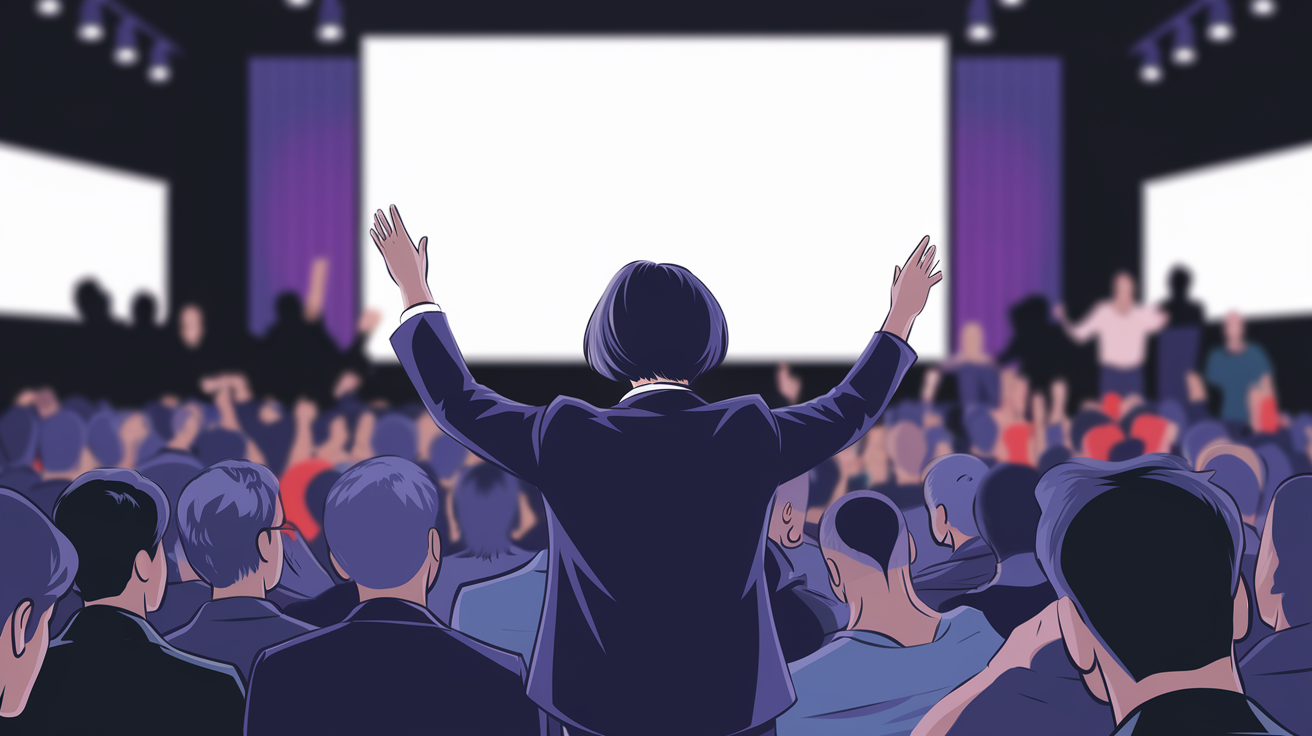 Интерфейс
Бизнес-модель (Business Model)
Конкуренты (Competition)
Конкурентные преимущества:
Персонализированные карьерные рекомендации:
В отличие от крупных платформ, которые предоставляют широкий спектр вакансий, наша платформа использует продвинутые алгоритмы для анализа навыков, опыта и интересов пользователя, чтобы предложить наиболее релевантные вакансии и рекомендации.
Большие платформы, такие как LinkedIn, часто предлагают вакансии на основе простых фильтров, в то время как наш продукт адаптирует рекомендации под конкретные цели пользователя.

Уведомления о новых релевантных вакансиях:
В отличие от конкурентов, наша система уведомлений максимально персонализирована. Пользователь получает уведомления не только о новых вакансиях, но и о тех, которые соответствуют его карьерным целям и навыкам, что увеличивает шансы на успешное трудоустройство.

Интеграция менторства:
В то время как другие платформы либо предлагают только вакансии, либо лишь менторские услуги, наш продукт сочетает оба направления. Мы предлагаем пользователям не только вакансии, но и возможность работать с опытными менторами для карьерного роста.

MentorCruise, например, ориентирован исключительно на менторство, в то время как наша платформа интегрирует менторство с подбором работы, что создает уникальную синергию.
Конкурентные преимущества:
Локализация и адаптация:
Наш продукт ориентирован на локальные рынки с учетом региональных особенностей и спроса, что позволяет быть более полезным для пользователей в определенных странах или регионах, чем глобальные платформы.

Анализ данных для карьерного роста:
Мы предлагаем пользователям более глубокие инсайты на основе их карьерных данных, включая рекомендации по улучшению навыков, что отличает нас от конкурентов, которые не фокусируются на долгосрочном карьерном развитии пользователя.
Команда (Team)
Финансовые показатели (Financial Projections)
Прогноз на 3-5 лет:
Финансовые показатели (Financial Projections)
Планируемые расходы:
Технологическая разработка:
Разработка и поддержка платформы (зарплаты разработчиков, дизайнеров): $150,000 в год.
Инфраструктура (серверы, облачные хранилища): $50,000 в год.
Маркетинг и привлечение пользователей:
Маркетинговые кампании, PR, реклама в соцсетях: $100,000 в год в первый год, с увеличением до $200,000 в год к 3-5 годам.
Затраты на партнерство с университетами и карьерными центрами: $30,000 ежегодно.
Операционные расходы:
Зарплаты административного и управленческого персонала: $100,000 в год с постепенным увеличением по мере роста компании.
Поддержка пользователей, юридические услуги, офисные расходы: $50,000 в год.
Финансовые показатели (Financial Projections)
Точка безубыточности:
Год 2: Ожидается, что платформа выйдет на точку безубыточности к концу второго года работы. В этом году доходы начнут превышать расходы за счет увеличения подписок и расширения базы клиентов среди работодателей.

Ранние инвестиции могут быть направлены на разработку и запуск маркетинговых кампаний, чтобы быстро расширить пользовательскую базу.
Ожидается, что в первые годы платформа будет реинвестировать значительные доходы в улучшение продукта и маркетинг для ускоренного роста.
В долгосрочной перспективе мы планируем выйти на устойчивый доход за счет повторяющихся подписок, увеличения числа работодателей и расширения на новые рынки.
Запрос (Ask)
Запрашиваемая сумма: $1,188,000
Назначение средств:
Разработка продукта – $500,000:
Расширение функционала платформы (персонализированные рекомендации, автоматизированные процессы, мобильные приложения для iOS и Android).
Интеграция новых технологий, таких как машинное обучение и искусственный интеллект для более точных рекомендаций.
Техническая поддержка и обеспечение безопасности данных.
Маркетинг и привлечение пользователей – $350,000:
Проведение масштабных рекламных кампаний в цифровых каналах (Google Ads, соцсети, таргетинг).
Продвижение через партнерства с университетами, карьерными центрами и профессиональными сообществами.
Привлечение лидеров мнений и создание контентной стратегии для формирования доверия к бренду.
Найм сотрудников – $250,000:
Набор и оплата труда ключевых специалистов (разработчики, UX/UI дизайнеры, менеджеры по продукту).
Увеличение штата специалистов по маркетингу, аналитике и продажам для эффективного масштабирования проекта.
Операционные расходы – $88,000:
Административные расходы, включая аренду офиса, юридическое и бухгалтерское сопровождение, лицензии.
Обеспечение бесперебойной работы службы поддержки пользователей и внутренних процессов.
Эти средства позволят ускорить разработку продукта, усилить маркетинг для привлечения пользователей и обеспечить качественную поддержку клиентов, что в итоге позволит компании выйти на рынок и завоевать его долю.
Присоединяйтесь к нам и помогите революционизировать рынок карьерного развития с помощью искусственного интеллекта! Вместе мы сможем сделать поиск работы и развитие карьеры проще и эффективнее для миллионов людей.

Контактная информация:
Имя: Антон
Должность: Основатель и генеральный директор
Email: an.volovod@yandex.ru
Телефон: +7 (967) 507-49-79
Спасибо за ваше внимание! 
Мы готовы к обсуждению деталей и сотрудничеству.